Patologia neoplastica e nesso di causalità negli ambiti della P.A.


FABRIZIO   CIPRANI
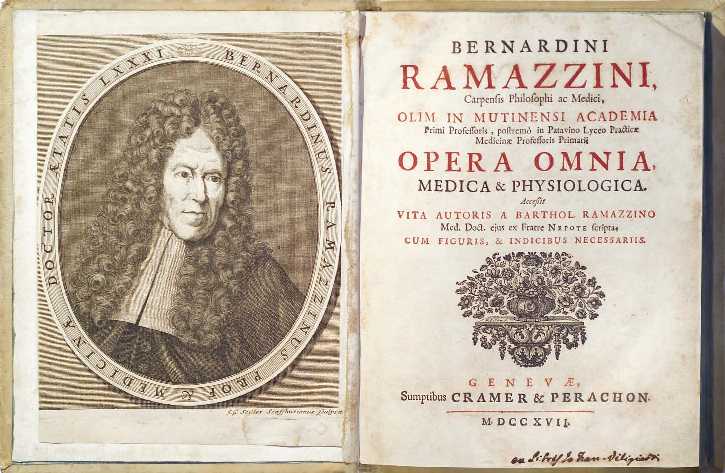 Studio empirico di ciascuna attività lavorativa e delle manifestazioni visibili di malattia: l’agente eziologico veniva individuato nella professione in quanto tale
A partire dalla fine del XIX, e soprattutto nel XX secolo, l’attenzione è stata rivolta agli specifici agenti eziologici al cui rischio espone l’attività lavorativa.
Allo stato attuale delle conoscenze e dello sviluppo della medicina del lavoro e dell’igiene industriale, al centro degli studi sono i singoli agenti eziologici, oggetto di individuazione scientifica e dell’accertamento nei casi concreti, anche in termini quantitativi e in concorso con fattori di altra natura.
Il problema del concorso di cause che, pur se con rilevanti riflessi medico-legali, è anzitutto la base scientifica per comprendere la varietà delle reazioni patologiche nei singoli soggetti che, esposti allo stesso rischio, non si ammalano tutti della patologia tumorale ovvero la contraggono in diversi gradi di gravità e spesso con differenti varietà cliniche, anche se l’agente eziologico resta il medesimo.
La cosiddetta causalità individuale è il passaggio scientifico e medico-legale cruciale che implica l’inderogabile esigenza di valutare caso per caso, sia pure sulla scorta di regole e criteri precisi.
In ambito occupazionale, l’accertamento sul nesso causale tra forma tumorale e attività lavorativa, fatta eccezione per tre tipi di neoplasia (mesotelioma e amianto, carcinoma dei seni paranasali e polvere di legno, cloruro di vinile monomero e angiosarcoma epatico), estremamente rari nella popolazione non esposta, è particolarmente complesso; una costante difficoltà è rappresentata dal fatto che la forma tumorale non ha, generalmente, caratteristiche cliniche o istopatologiche diverse da quelle di una neoplasia spontanea nella stessa sede.
La dimensione del fenomeno dei tumori professionali è ancora oggi ampiamente sottostimata ed i casi riconosciuti si discostano molto dai dati attesi degli studi epidemiologici.
La criteriologia probabilistica e la frazione eziologica.

L’applicazione del modello probabilistico-induttivo conduce necessariamente ad una stima percentualistica e, quindi, ad una frazione eziologica professionale della patologia tumorale.
Una corretta analisi del nesso causale tra attività lavorativa o di servizio e patologie neoplastiche non può quindi prescindere dai seguenti irrinunciabili momenti:
1. la conoscenza delle caratteristiche specifiche della neoplasia (istotipo, grading, decorso clinico);
2. la conoscenza dei contenuti concreti dell’attività lavorativa;
3. la rigorosa anamnesi del paziente, con particolare riferimento ai suoi trascorsi patologici, alle abitudini di vita, alla familiarità, a tutti i possibili momenti espositivi extralavorativi;
4. l’analisi delle conoscenze scientifiche, come deducibili dalla letteratura;
5. l’adozione della più rigorosa criteriologia medico-legale;
6. la traduzione dei suddetti momenti nell’ambito giuridico di riferimento.
Criteri di Bradford Hill
forza dell’associazione;
consistenza;
specificità;
temporalità;
gradiente biologico;
plausibilità biologica;
evidenza sperimentale.
CIRCOLARE INAIL 16 FEBBRAIO 2006
1. nel caso in cui risulti accertato che gli agenti patogeni lavorativi siano dotati di idonea efficacia causale rispetto alla malattia diagnosticata, quest’ultima dovrà essere considerata di origine professionale, pur se sia accertata la concorrenza di agenti patogeni extra lavorativi (compresi quelli genetici) dotati anche essi di idonea efficacia causale, senza che sia rilevante la maggiore o minore incidenza nel raffronto tra le concause lavorative ed extra lavorative;
2. se gli agenti patogeni lavorativi, non dotati di autonoma efficacia causale sufficiente a causare la malattia, concorrono con fattori extra lavorativi, anche essi da soli non dotati di efficacia causale adeguata, e operando insieme, con azione sinergica e moltiplicativa, costituiscono causa idonea della patologia diagnosticata, quest’ultima è da ritenere di origine professionale. In questo caso, infatti, l’esposizione a rischio di origine professionale costituisce fattore causale necessario, senza il quale l’evento non avrebbe potuto determinarsi (ad es. tumore del polmone in soggetto fumatore esposto a rischio lavorativo da amianto);
3. quando gli agenti patogeni lavorativi, non dotati di sufficiente efficacia causale, concorrano con fattori extra lavorativi dotati, invece, di tale efficacia, è esclusa l’origine professionale della malattia”.
“per stabilire la dipendenza dal servizio di una neoplasia, rimane solo un criterio, per così dire, empirico, che si fonda sul minimale requisito che, nel caso in valutazione, risultino quanto meno convergenti due elementi: il riscontro di alcuni dei fattori che, sia pure sperimentalmente, vengono ritenuti possibili oncogeni e che tali fattori siano obiettivamente presenti, in termini qualitativi e quantitativi, ossia per natura e durata congrua, nel contesto ambientale e fattuale delle modalità del servizio che sarebbe causa della malattia” (Corte dei Conti, Sez. Giur. Toscana, 19 settembre 2003)
GIUDIZIO CONTROFATTUALE

I. la condotta umana è condizione necessaria dell’evento se, eliminata mentalmente dal novero dei fatti accaduti, l’evento non si sarebbe verificato;

II. la condotta umana non è condizione necessaria dell’evento se, eliminata mentalmente, l’evento si sarebbe egualmente verificato.
causalità forte (in sede penale);
causalità debole (in sede civilistica); causalità ultradebole in sede previdenziale (INAIL e pensionistica di privilegio)
“…  il verificarsi dell’evento costituisce di per sé elemento sufficiente … a determinare il diritto per le vittime delle patologie e per i loro familiari al ricorso agli strumenti indennitari previsti dalla legislazione vigente (compreso il riconoscimento della causa di servizio e della speciale elargizione) in tutti i quei casi in cui l’Amministrazione militare non sia in grado di escludere un nesso di causalità”
Prova scientifica: “quell’atto o serie di atti, procedimento, operazione avente per scopo di conoscere la verità o la realtà di un certo fatto attraverso l’applicazione di conoscenze di tipo specialistico e scientifiche non disponibili all’uomo medio”.
«Non il possesso della conoscenza, della verità irrefutabile, fa l’uomo di scienza, ma la ricerca critica, persistente e inquieta, della verità.(Karl Popper)
IL SINDACATO GIURISDIZIONALE SULLE VALUTAZIONI MEDICO LEGALI
Riconoscimento della dipendenza delle infermità da causa di servizio
Procedimento dettato dal D.p.r. 29 ottobre 2001 n. 461 valutazioni di due organi:
La commissione medica ospedaliera
Il comitato di verifica
Consolidato orientamento giurisprudenziale escludeva l’opportunità per il giudice amministrativo di sindacare le valutazioni tecniche se non tramite le figure sintomatiche dell’eccesso di potere. Cons. Giust. Amm. Sicilia, 25/06/1990, n. 186; Cons. di Stato Sez. V, 04/10/1993, n. 978; Cons. di Stato Sez. II, 15/03/1995, n. 2113; Cons. di Stato Sez. II, 15/03/1995, n. 1963; Cons. di Stato Sez. IV, 03/04/1995, n. 215; Cons. di Stato Sez. IV, 25/03/1996, n. 380.
RISULTATO  insindacabilità così della scelta di pura opportunità come della scelta tecnica
PRINCIPIO ALLA BASE DELLE DECISIONI  il concetto di discrezionalità tecnica viene assimilato al concetto di merito amministrativo
La sentenza n. 601/1999 del Consiglio di Stato
La vicenda  impugnazione da parte di un magistrato ordinario in quiescenza del decreto del Ministro di Grazia e Giustizia che aveva negato il riconoscimento della dipendenza da causa di servizio della cardiopatia ischemica
Decisione in primo grado il T.A.R. respingeva il ricorso sostenendo che il procedimento valutativo,  della cui cognizione il giudice non poteva essere investito, appariva immune da vizi logici e di motivazione.
L’argomentazione del Collegio
Premesse  distinzione tra discrezionalità tecnica e merito amministrativo
La valutazione dei presupposti di fatto, si differenzia dalla valutazione di opportunità, ed è espressione di discrezionalità tecnica 
Esistono due fasi nell’operato dell’amministrazione: la valutazione dell’esistenza dei presupposti di fatto; l’analisi e la comparazione degli interessi ai fini dell’adozione della decisione
Abbraccia un sindacato diretto, non limitato ad un’analisi puramente formale della coerenza tra premesse e conclusioni o della correttezza formale del procedimento tecnico
CONCLUSIONI: Sussiste eccesso di potere giurisdizionale se il sindacato del giudice si estende all’analisi circa la convenienza dell’atto, e non anche se invece riguardi i presupposti di fatto.
MASSIMA DI DIRITTO
IL SINDACATO GIURISDIZIONALE PUÒ ESTENDERSI ALLA VERIFICA DIRETTA DELL’ATTENDIBILITÀ DELLE OPERAZIONI TECNICHE SOTTO IL PROFILO DELLA LORO CORRETTEZZA QUANTO A CRITERIO TECNICO ED A PROCEDIMENTO APPLICATIVO
L’introduzione della consulenza tecnica
L. 21 luglio 2000 n. 205 introduce la possibilità di disporre anche nell’ambito della giurisdizione di legittimità la consulenza tecnica, novellando l’art. 44 comma 1 Regio decreto 1054/1924
La consulenza assurge allo strumento che viene fornito al giudice per poter acquisire la conoscenza di natura specialistica di cui è sprovvisto e in tal modo replicare il giudizio valutativo svolto dall’amministrazione
Le pronunce più recenti
Ancora oggi residuano dei dubbi sui limiti del sindacato giurisdizionale del giudice amministrativo in tema di valutazioni medico legali, laddove la sentenza n. 601/1999 e l’introduzione della consulenza tecnica non sembrano aver drasticamente mutato gli equilibri del passato, anzi la giurisprudenza appare ancora in continuità con gli orientamenti più risalenti, e sono rimaste isolate le pronunce più avanguardiste (T.A.R. Milano, Sez. III, 21/05/2010, n.1595)
Si vedano: Consiglio di Stato Sez. V, 07/12/2001, n. 6164; Consiglio di Stato Sez. IV, 18/02/2003, n. 877; Consiglio di Stato Sez. III, 18/12/2009, n. 2164; Consiglio di Stato Sez. III, 09/03/2010, n. 3827; Consiglio di Stato Sez. IV, 06/05/2010, n. 2619; Consiglio di Stato Sez. IV, 16/05/2011, n. 2959; Consiglio di Stato Sez. II, 15/09/2011, n. 4789; Consiglio di Stato Sez. II, 15/12/2011, n. 83; Consiglio di Stato Sez. IV, 29/03/2017, n.1432; Consiglio di Stato Sez. III, 09/07/2018, n. 4186.
Grazie per l’attenzione
Gianpiero Paolo Cirillo
Giulia Catone